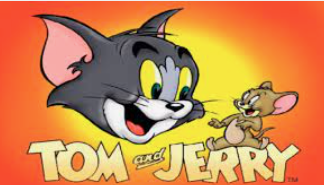 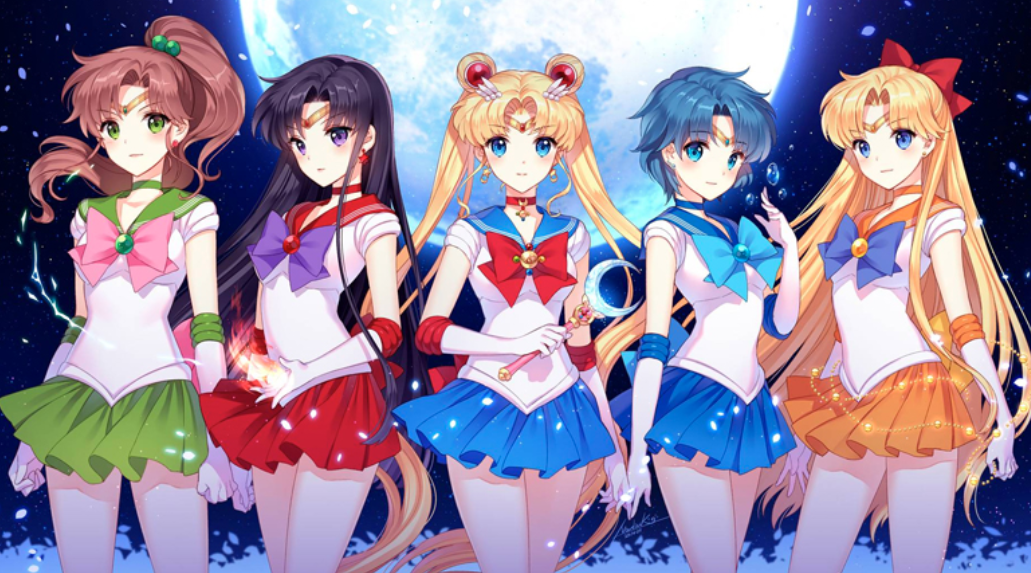 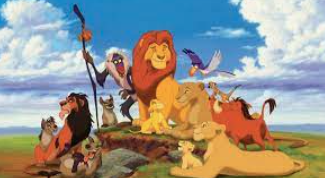 Em có muốn tự tay sản xuất một bộ phim hoạt hình của riêng mình?
Em hãy cho biết những bộ phim này thuộc thể loại phim gì?
TRÒ CHƠI: NHÌN HÌNH ĐOÁN TÊN PHIM
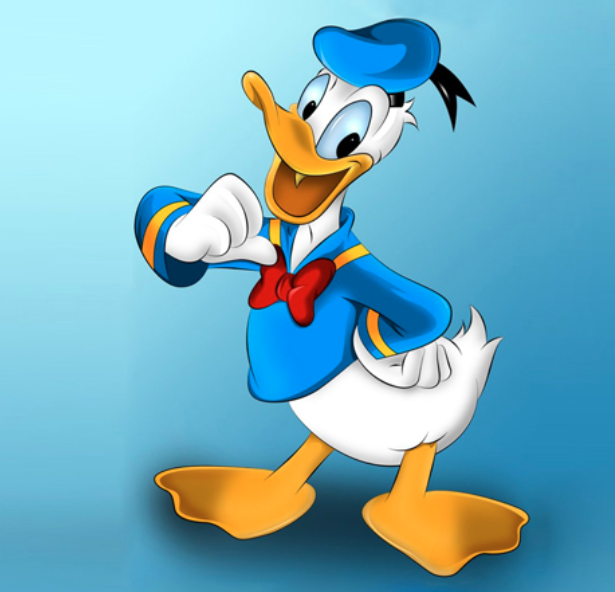 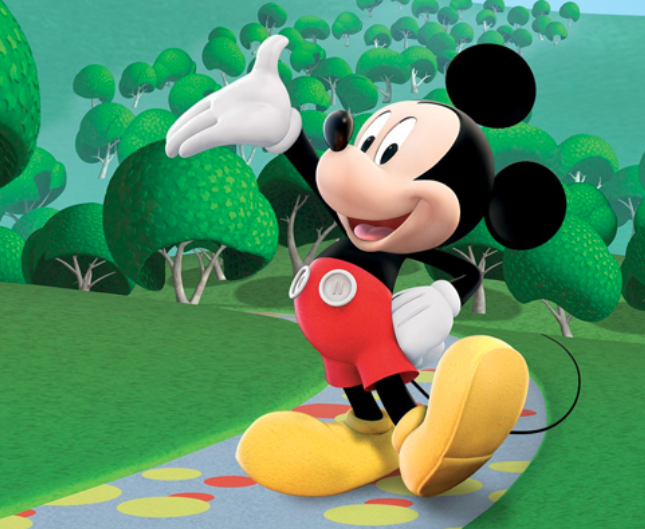 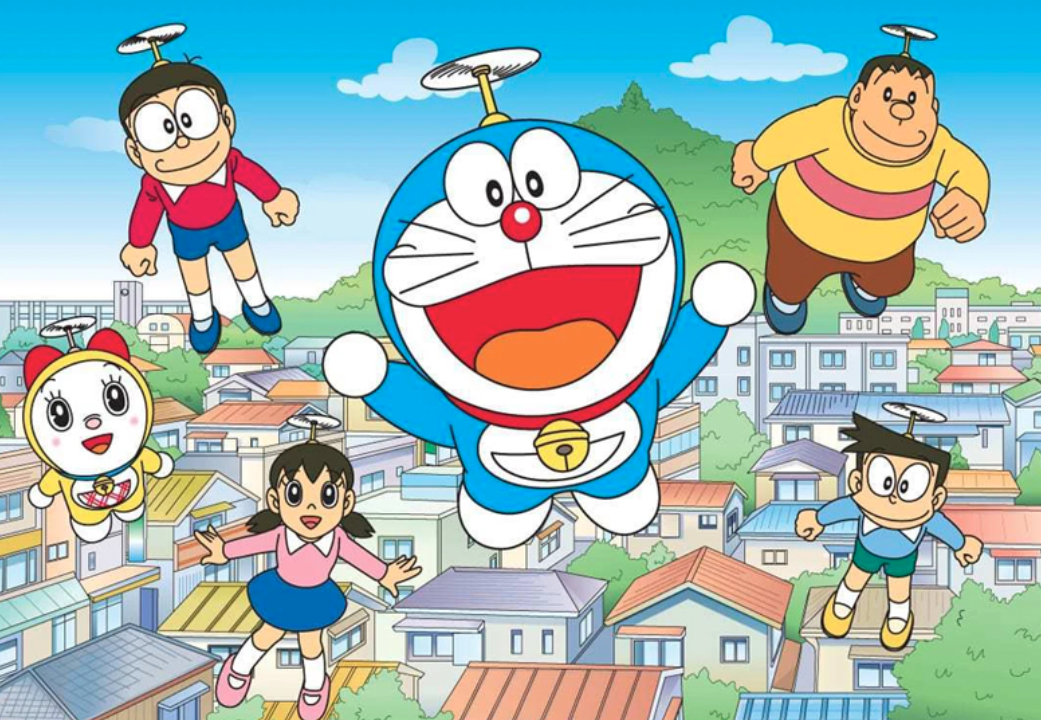 CHUYÊN ĐỀ 2: THỰC HÀNH SỬ DỤNG PHẦN MỀM LÀM PHIM HOẠT HÌNH
BÀI 6. LÀM QUEN VỚI PHẦN MỀM LÀM PHIM HOẠT HÌNH
KHÁM PHÁ PHẦN MỀM LÀM PHIM HOẠT HÌNH
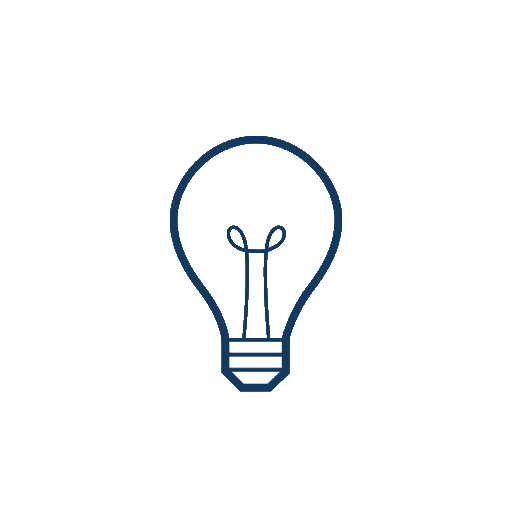 I
.
THỰC HÀNH
NỘI DUNG BÀI HỌC
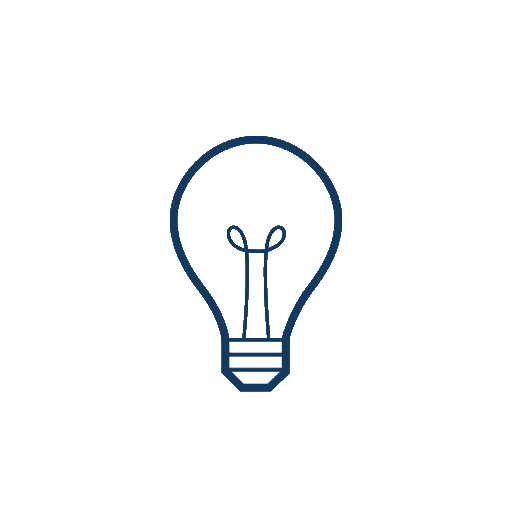 II
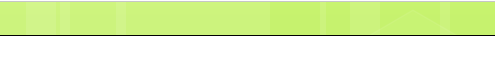 1. KHÁM PHÁ PHẦN MỀM LÀM PHIM HOẠT HÌNH
Quy trình sản xuất phim hoạt hình
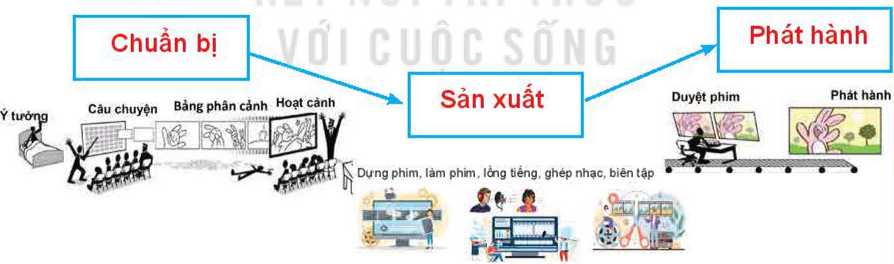 Để sản xuất phim hoạt hình cần sử dụng phần mềm làm phim hoạt hình. Trong chuyên đề này ta tìm hiểu phần mềm Toontastic 3D của hãng Google.
[Speaker Notes: Sơ đồ tư duy sẽ giúp học sinh trong việc phát triển ý tưởng, ghi nhớ kiến thức, từ đó sẽ nhớ nhanh, nhớ lâu, hiểu sâu kiến thức bằng cách tự ghi lại nội dung bài học theo cách hiểu của mình. Tuy nhiên chỉ khi nào các em tự mình vẽ được sơ đồ tư duy và sử dụng nó, mới thấy rõ được hiệu quả, lúc này học sinh sẽ thích học hơn.
- Để các tiết học đạt hiệu quả, trước tiên tôi đã tự thiết kế một sơ đồ tư duy bằng việc vẽ trên máy tính hoặc trên bảng phụ..., sau đó tôi giới thiệu cho học sinh làm quen và biết cách vẽ.
- Tổ chức cho học sinh tập đọc hiểu sơ đồ tư duy, sao cho chỉ cần nhìn vào sơ đồ tư duy bất kì một học sinh nào cũng có thể trình bày được nội dung bài học, hay một chủ đề.
Tôi hướng dẫn học sinh tập vẽ theo các bước sau:
- Bước 1: Chọn từ trung tâm (Từ khóa) hay một hình ảnh, hình vẽ hợp với tên chủ đề. (Tên chủ đề có thể là tên bài học, tên mảng kiến thức…)
- Bước 2: Vẽ nhánh cấp 1: Các nhánh cấp 1 chính là các nội dung chính của chủ đề.
- Bước 3: Vẽ nhánh cấp 2, 3…,và hoàn thiện sơ đồ.
- Cho học sinh thực hành vẽ sơ đồ trên giấy, máy tính hoặc bảng phụ.        Trước tiên tôi chọn tên chủ đề hoặc hình ảnh của chủ đề chính cho vào vị trí trung tâm, chẳng hạn: Các bộ phận của máy tính ( hình máy tính). Để cho học sinh có thể tự mình ghi tiếp kiến thức vào tiếp các nhánh “con” theo cách hiểu của học sinh.
- Qua sơ đồ tư duy trên học sinh dễ dàng nhận biết được máy tính gồm có 4 bộ phận: Bàn phím, màn hình, thân máy, chuột.
- Hoạt động thực hành nhóm và sản phẩm của các em thể hiện ở hình sau:]
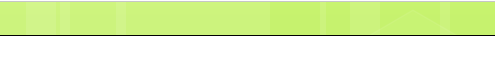 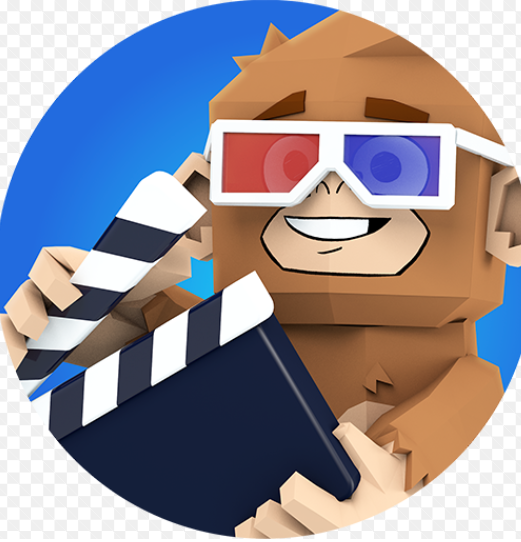 Một số tính năng cơ bản của phần mềm Toontastic
a. Cung cấp sẵn các mẫu câu chuyện
b. Hỗ trợ xây dựng câu chuyện
c. Lưu phim, xuất bản và phát hành phim
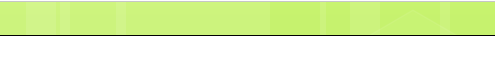 a. Cung cấp sẵn các mẫu câu chuyện
Toontastic cung cấp sẵn ba mẫu câu chuyện thông dụng:
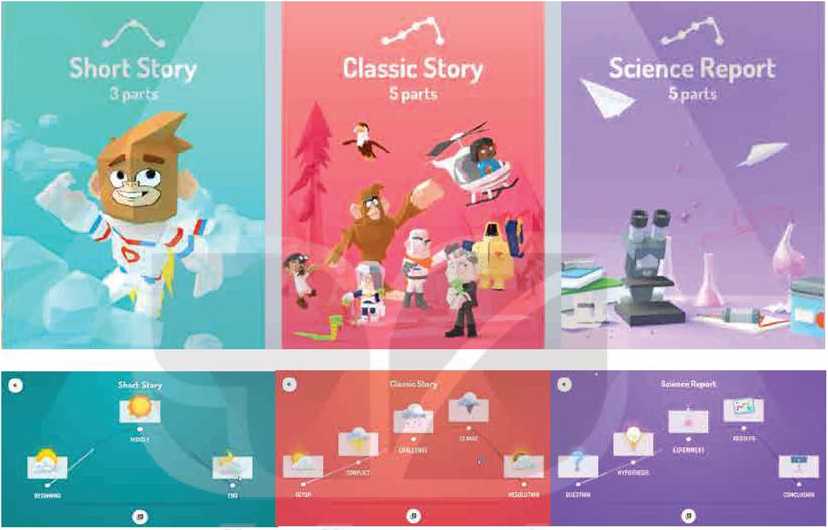 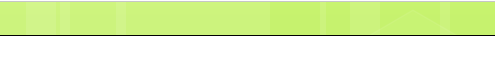 a. Cung cấp sẵn các mẫu câu chuyện
- Câu chuyện ngắn (Short Story): là câu chuyện gồm 3 phần: mở đầu, giữa và kết thúc.
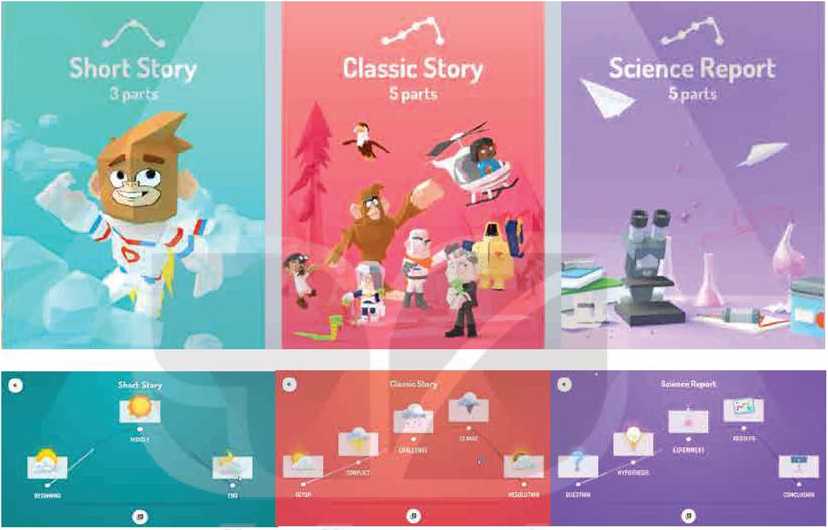 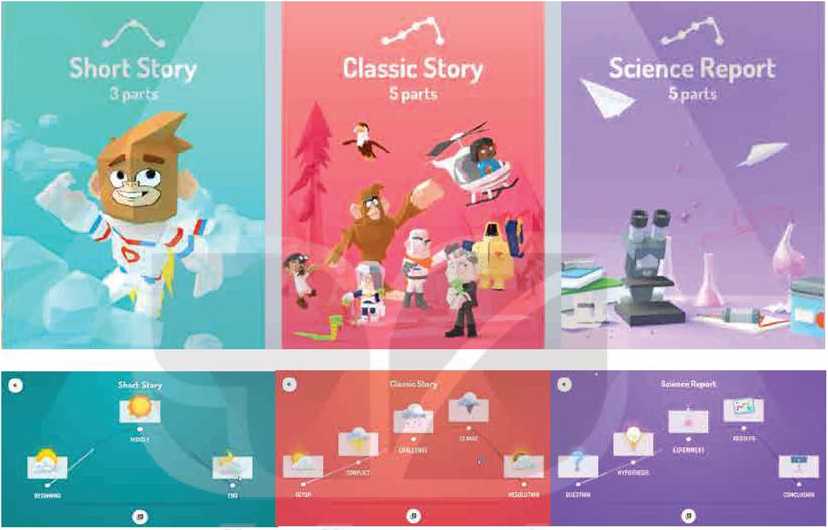 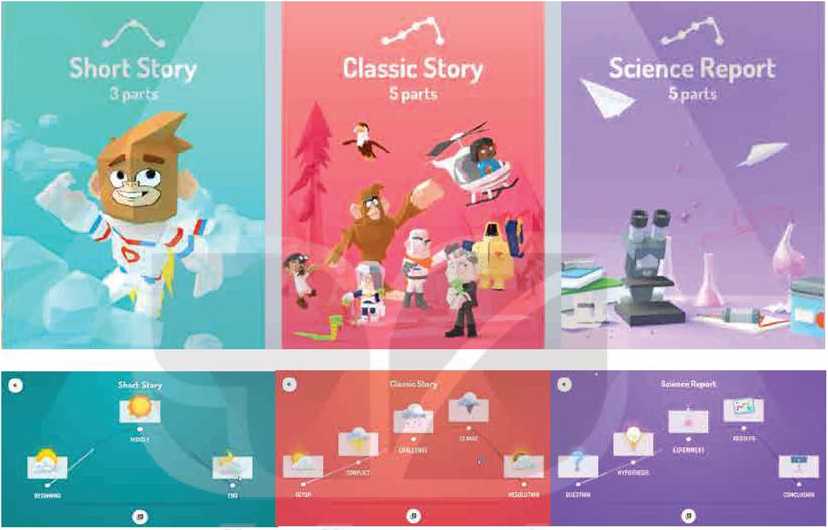 - Câu chuyện cổ điển (Classic Story): là câu chuyện gồm 5 phần: tình huống, mâu thuẫn/xung đột, thách thức, kịch tính, giải pháp.
- Câu chuyện khoa học (Science Story): là câu chuyện gồm 5 phần: câu hỏi nghiên cứu, giả thuyết, thử nghiệm/kiểm tra giả thuyết, kết quả, kết luận.
- Ngoài các phần có sẵn như trên, có thể bổ sung thêm phần khác tại bất kì vị trí nào mà người dùng mong muốn.
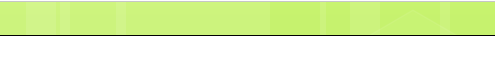 b. Hỗ trợ xây dựng câu chuyện
Với mỗi thể loại truyện, Toontastic cung cấp các công cụ hỗ trợ để xây dựng câu chuyện, cụ thể:
- Phông nền: Gồm các mẫu phông nền có sẵn hoặc do người dung tự vẽ
- Nhân vật hoạt hình: Gồm các mẫu nhân vật phù hợp với phông nền
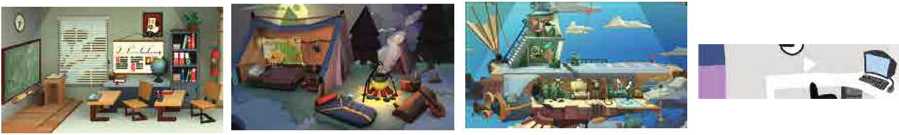 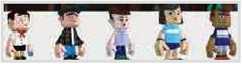 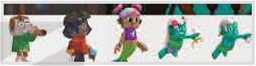 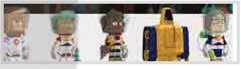 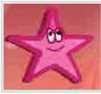 - Ghi hình, ghi âm lời thoai: Sau khi chọn được phông nền và nhân vật ở mỗi phân cảnh, phần mềm cho phép ghi hình, ghi âm lời thoại cùng với các hành động của nhân vật do người dùng điều khiển.
Nhân vật do người dùng tự tạo ra
Nhóm nhân vật trong thành phố
Nhóm nhân vật ngoài không gian
Nhóm nhân vật đại dương
- Hiệu ứng nhạc nền: Để các phân cảnh phim sinh động, phần mềm cung cấp sẵn một số nhạc nền như các vũ điệu vui vẻ, sôi động, các đoạn âm thanh li kì, kịch tính, hồi hộp và nhiều lựa chọn khác.
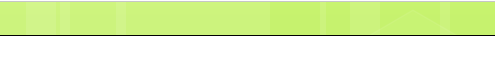 c. Lưu phim, xuất bản và phát hành phim
Có thể lưu đoạn phim sau khi hoàn thành vào thư viện phim của phần mềm Toontastic. Cũng có thể xuất bản đoạn phim dưới định dạng phồ biến là .mp4 để xem bằng các phần mềm xem phim thông dụng hoặc chia sẻ trên mạng xã hội.
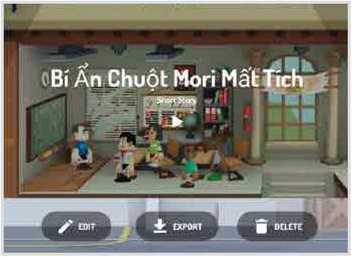 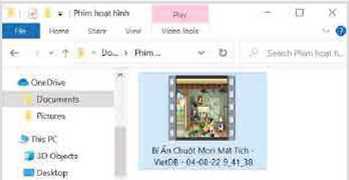 Hình 6.6. Tệp phim sau khi xuất bảndưới định dạng ,mp4
Hình 6.5. Giao diện lưu phim vào thư viện phim của phần mềm Toontastic
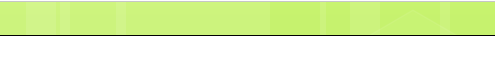 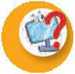 CÂU HỎI ÔN TẬP
Phương án nào sau đây không phải là các yếu tố cần thiết để thực hiện một bộ phim hoạt hỉnh đơn giản bằng phần mềm như Toontastic?
A. Ý tưởng	B. Câu chuyện		C. Kjch bản
D. Diễn viên	E. Lời thoại	       F. Phim trường
G. Nội dung các phân cảnh 		H. Phần mềm làm phim.
[Speaker Notes: Sơ đồ tư duy sẽ giúp học sinh trong việc phát triển ý tưởng, ghi nhớ kiến thức, từ đó sẽ nhớ nhanh, nhớ lâu, hiểu sâu kiến thức bằng cách tự ghi lại nội dung bài học theo cách hiểu của mình. Tuy nhiên chỉ khi nào các em tự mình vẽ được sơ đồ tư duy và sử dụng nó, mới thấy rõ được hiệu quả, lúc này học sinh sẽ thích học hơn.
- Để các tiết học đạt hiệu quả, trước tiên tôi đã tự thiết kế một sơ đồ tư duy bằng việc vẽ trên máy tính hoặc trên bảng phụ..., sau đó tôi giới thiệu cho học sinh làm quen và biết cách vẽ.
- Tổ chức cho học sinh tập đọc hiểu sơ đồ tư duy, sao cho chỉ cần nhìn vào sơ đồ tư duy bất kì một học sinh nào cũng có thể trình bày được nội dung bài học, hay một chủ đề.
Tôi hướng dẫn học sinh tập vẽ theo các bước sau:
- Bước 1: Chọn từ trung tâm (Từ khóa) hay một hình ảnh, hình vẽ hợp với tên chủ đề. (Tên chủ đề có thể là tên bài học, tên mảng kiến thức…)
- Bước 2: Vẽ nhánh cấp 1: Các nhánh cấp 1 chính là các nội dung chính của chủ đề.
- Bước 3: Vẽ nhánh cấp 2, 3…,và hoàn thiện sơ đồ.
- Cho học sinh thực hành vẽ sơ đồ trên giấy, máy tính hoặc bảng phụ.        Trước tiên tôi chọn tên chủ đề hoặc hình ảnh của chủ đề chính cho vào vị trí trung tâm, chẳng hạn: Các bộ phận của máy tính ( hình máy tính). Để cho học sinh có thể tự mình ghi tiếp kiến thức vào tiếp các nhánh “con” theo cách hiểu của học sinh.
- Qua sơ đồ tư duy trên học sinh dễ dàng nhận biết được máy tính gồm có 4 bộ phận: Bàn phím, màn hình, thân máy, chuột.
- Hoạt động thực hành nhóm và sản phẩm của các em thể hiện ở hình sau:]
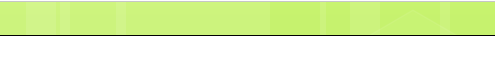 2. THỰC HÀNH
Các bước cài đặt phần mềm Toontastic trên máy tính:
Bước 1: Tải và lưu vào máy tinh tệp Cài đặt Bluestack và tệp APK Toontastic từ trang web của NXBGDVN https://hanhtrangso.nxbgd.vn/
Bước 2: Chạy tệp Cài đặt Bluestack.
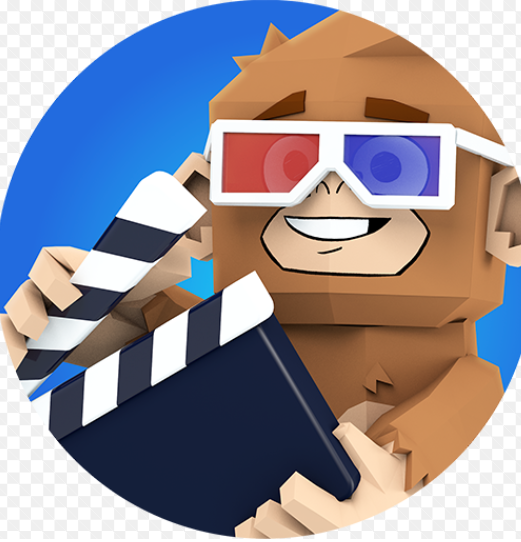 Bước 3: Chạy tệp APK Toontastic
Toàn bộ quá trình cài đặt sẽ hoàn tất trong vòng 5 đến 10 phút. Biểu tượng của phần mềm Toontastic sẽ xuất hiện trên màn hình nền.
[Speaker Notes: Sơ đồ tư duy sẽ giúp học sinh trong việc phát triển ý tưởng, ghi nhớ kiến thức, từ đó sẽ nhớ nhanh, nhớ lâu, hiểu sâu kiến thức bằng cách tự ghi lại nội dung bài học theo cách hiểu của mình. Tuy nhiên chỉ khi nào các em tự mình vẽ được sơ đồ tư duy và sử dụng nó, mới thấy rõ được hiệu quả, lúc này học sinh sẽ thích học hơn.
- Để các tiết học đạt hiệu quả, trước tiên tôi đã tự thiết kế một sơ đồ tư duy bằng việc vẽ trên máy tính hoặc trên bảng phụ..., sau đó tôi giới thiệu cho học sinh làm quen và biết cách vẽ.
- Tổ chức cho học sinh tập đọc hiểu sơ đồ tư duy, sao cho chỉ cần nhìn vào sơ đồ tư duy bất kì một học sinh nào cũng có thể trình bày được nội dung bài học, hay một chủ đề.
Tôi hướng dẫn học sinh tập vẽ theo các bước sau:
- Bước 1: Chọn từ trung tâm (Từ khóa) hay một hình ảnh, hình vẽ hợp với tên chủ đề. (Tên chủ đề có thể là tên bài học, tên mảng kiến thức…)
- Bước 2: Vẽ nhánh cấp 1: Các nhánh cấp 1 chính là các nội dung chính của chủ đề.
- Bước 3: Vẽ nhánh cấp 2, 3…,và hoàn thiện sơ đồ.
- Cho học sinh thực hành vẽ sơ đồ trên giấy, máy tính hoặc bảng phụ.        Trước tiên tôi chọn tên chủ đề hoặc hình ảnh của chủ đề chính cho vào vị trí trung tâm, chẳng hạn: Các bộ phận của máy tính ( hình máy tính). Để cho học sinh có thể tự mình ghi tiếp kiến thức vào tiếp các nhánh “con” theo cách hiểu của học sinh.
- Qua sơ đồ tư duy trên học sinh dễ dàng nhận biết được máy tính gồm có 4 bộ phận: Bàn phím, màn hình, thân máy, chuột.
- Hoạt động thực hành nhóm và sản phẩm của các em thể hiện ở hình sau:]
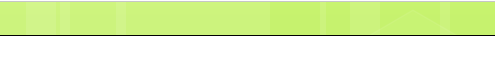 2. THỰC HÀNH
Nhiệm vụ 1: Tạo đoạn phim hoạt hình có nhân vật, hành động và lời thoại
[Speaker Notes: Sơ đồ tư duy sẽ giúp học sinh trong việc phát triển ý tưởng, ghi nhớ kiến thức, từ đó sẽ nhớ nhanh, nhớ lâu, hiểu sâu kiến thức bằng cách tự ghi lại nội dung bài học theo cách hiểu của mình. Tuy nhiên chỉ khi nào các em tự mình vẽ được sơ đồ tư duy và sử dụng nó, mới thấy rõ được hiệu quả, lúc này học sinh sẽ thích học hơn.
- Để các tiết học đạt hiệu quả, trước tiên tôi đã tự thiết kế một sơ đồ tư duy bằng việc vẽ trên máy tính hoặc trên bảng phụ..., sau đó tôi giới thiệu cho học sinh làm quen và biết cách vẽ.
- Tổ chức cho học sinh tập đọc hiểu sơ đồ tư duy, sao cho chỉ cần nhìn vào sơ đồ tư duy bất kì một học sinh nào cũng có thể trình bày được nội dung bài học, hay một chủ đề.
Tôi hướng dẫn học sinh tập vẽ theo các bước sau:
- Bước 1: Chọn từ trung tâm (Từ khóa) hay một hình ảnh, hình vẽ hợp với tên chủ đề. (Tên chủ đề có thể là tên bài học, tên mảng kiến thức…)
- Bước 2: Vẽ nhánh cấp 1: Các nhánh cấp 1 chính là các nội dung chính của chủ đề.
- Bước 3: Vẽ nhánh cấp 2, 3…,và hoàn thiện sơ đồ.
- Cho học sinh thực hành vẽ sơ đồ trên giấy, máy tính hoặc bảng phụ.        Trước tiên tôi chọn tên chủ đề hoặc hình ảnh của chủ đề chính cho vào vị trí trung tâm, chẳng hạn: Các bộ phận của máy tính ( hình máy tính). Để cho học sinh có thể tự mình ghi tiếp kiến thức vào tiếp các nhánh “con” theo cách hiểu của học sinh.
- Qua sơ đồ tư duy trên học sinh dễ dàng nhận biết được máy tính gồm có 4 bộ phận: Bàn phím, màn hình, thân máy, chuột.
- Hoạt động thực hành nhóm và sản phẩm của các em thể hiện ở hình sau:]
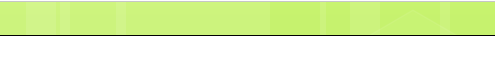 2. THỰC HÀNH
Nhiệm vụ 1: Tạo đoạn phim hoạt hình có nhân vật, hành động và lời thoại
Hướng dẫn:
Bước 1: Khởi động phần mềm Toontastic bằng cách nháy đúp vào biểu tượng. Màn hình chính sẽ mở ra như Hình 6.7. Nháy vào nút dấu cộng (+) để bắt đầu.
Bước 2: Chọn mẫu câu chuyện. Nháy chuột chọn mẫu câu chuyện ngắn (Short story- 3 phần), chọn phần mở đầu Beginning (Hình 6.2).
Bước 3: Chọn mẫu phông nền và nhân vật: Nháy chuột chọn mẫu phông nền lớp học. Bối cảnh một lớp học hiện ra, nháy chuột chọn hai nhân vật để đưa vào đoạn phim, các nhân vật được chọn sẽ được đưa lên giữa màn hình (Hình 6.8). Nháy chuột vào nút mũi tên để chuyển sang bước tiếp theo.
[Speaker Notes: Sơ đồ tư duy sẽ giúp học sinh trong việc phát triển ý tưởng, ghi nhớ kiến thức, từ đó sẽ nhớ nhanh, nhớ lâu, hiểu sâu kiến thức bằng cách tự ghi lại nội dung bài học theo cách hiểu của mình. Tuy nhiên chỉ khi nào các em tự mình vẽ được sơ đồ tư duy và sử dụng nó, mới thấy rõ được hiệu quả, lúc này học sinh sẽ thích học hơn.
- Để các tiết học đạt hiệu quả, trước tiên tôi đã tự thiết kế một sơ đồ tư duy bằng việc vẽ trên máy tính hoặc trên bảng phụ..., sau đó tôi giới thiệu cho học sinh làm quen và biết cách vẽ.
- Tổ chức cho học sinh tập đọc hiểu sơ đồ tư duy, sao cho chỉ cần nhìn vào sơ đồ tư duy bất kì một học sinh nào cũng có thể trình bày được nội dung bài học, hay một chủ đề.
Tôi hướng dẫn học sinh tập vẽ theo các bước sau:
- Bước 1: Chọn từ trung tâm (Từ khóa) hay một hình ảnh, hình vẽ hợp với tên chủ đề. (Tên chủ đề có thể là tên bài học, tên mảng kiến thức…)
- Bước 2: Vẽ nhánh cấp 1: Các nhánh cấp 1 chính là các nội dung chính của chủ đề.
- Bước 3: Vẽ nhánh cấp 2, 3…,và hoàn thiện sơ đồ.
- Cho học sinh thực hành vẽ sơ đồ trên giấy, máy tính hoặc bảng phụ.        Trước tiên tôi chọn tên chủ đề hoặc hình ảnh của chủ đề chính cho vào vị trí trung tâm, chẳng hạn: Các bộ phận của máy tính ( hình máy tính). Để cho học sinh có thể tự mình ghi tiếp kiến thức vào tiếp các nhánh “con” theo cách hiểu của học sinh.
- Qua sơ đồ tư duy trên học sinh dễ dàng nhận biết được máy tính gồm có 4 bộ phận: Bàn phím, màn hình, thân máy, chuột.
- Hoạt động thực hành nhóm và sản phẩm của các em thể hiện ở hình sau:]
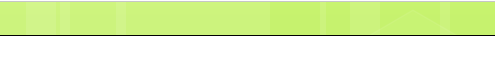 Bước 4: Bố trí nhân vật trong phân cảnh: Kéo thả nhân vật để đưa vào vị trí ban đầu như Hình 6.9, cụ thể như sau:
	Nhân vật nữ (giáo viên) ờ vị trí bục giảng.
	Nhân vật nam (học sinh) ở vị trí cuối lớp
Bước 5: Chuẩn bị để quay phim: Bảng 6.1 là kịch bản chi tiết của phân cảnh 1 và các thao tác em cần thực hiện trên máy tính. Đọc kĩ kịch bản, các thao tác cần thực hiện và làm thử trên máy tính của em 2 đến 3 lần.
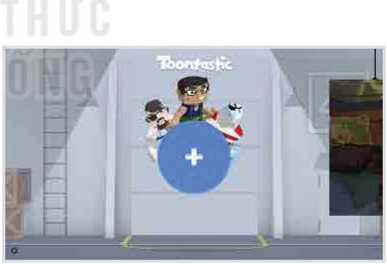 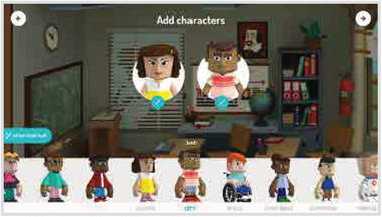 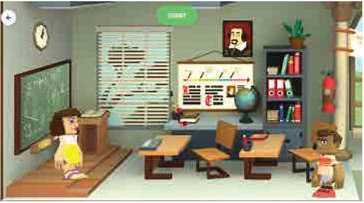 [Speaker Notes: Sơ đồ tư duy sẽ giúp học sinh trong việc phát triển ý tưởng, ghi nhớ kiến thức, từ đó sẽ nhớ nhanh, nhớ lâu, hiểu sâu kiến thức bằng cách tự ghi lại nội dung bài học theo cách hiểu của mình. Tuy nhiên chỉ khi nào các em tự mình vẽ được sơ đồ tư duy và sử dụng nó, mới thấy rõ được hiệu quả, lúc này học sinh sẽ thích học hơn.
- Để các tiết học đạt hiệu quả, trước tiên tôi đã tự thiết kế một sơ đồ tư duy bằng việc vẽ trên máy tính hoặc trên bảng phụ..., sau đó tôi giới thiệu cho học sinh làm quen và biết cách vẽ.
- Tổ chức cho học sinh tập đọc hiểu sơ đồ tư duy, sao cho chỉ cần nhìn vào sơ đồ tư duy bất kì một học sinh nào cũng có thể trình bày được nội dung bài học, hay một chủ đề.
Tôi hướng dẫn học sinh tập vẽ theo các bước sau:
- Bước 1: Chọn từ trung tâm (Từ khóa) hay một hình ảnh, hình vẽ hợp với tên chủ đề. (Tên chủ đề có thể là tên bài học, tên mảng kiến thức…)
- Bước 2: Vẽ nhánh cấp 1: Các nhánh cấp 1 chính là các nội dung chính của chủ đề.
- Bước 3: Vẽ nhánh cấp 2, 3…,và hoàn thiện sơ đồ.
- Cho học sinh thực hành vẽ sơ đồ trên giấy, máy tính hoặc bảng phụ.        Trước tiên tôi chọn tên chủ đề hoặc hình ảnh của chủ đề chính cho vào vị trí trung tâm, chẳng hạn: Các bộ phận của máy tính ( hình máy tính). Để cho học sinh có thể tự mình ghi tiếp kiến thức vào tiếp các nhánh “con” theo cách hiểu của học sinh.
- Qua sơ đồ tư duy trên học sinh dễ dàng nhận biết được máy tính gồm có 4 bộ phận: Bàn phím, màn hình, thân máy, chuột.
- Hoạt động thực hành nhóm và sản phẩm của các em thể hiện ở hình sau:]
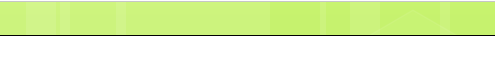 [Speaker Notes: Sơ đồ tư duy sẽ giúp học sinh trong việc phát triển ý tưởng, ghi nhớ kiến thức, từ đó sẽ nhớ nhanh, nhớ lâu, hiểu sâu kiến thức bằng cách tự ghi lại nội dung bài học theo cách hiểu của mình. Tuy nhiên chỉ khi nào các em tự mình vẽ được sơ đồ tư duy và sử dụng nó, mới thấy rõ được hiệu quả, lúc này học sinh sẽ thích học hơn.
- Để các tiết học đạt hiệu quả, trước tiên tôi đã tự thiết kế một sơ đồ tư duy bằng việc vẽ trên máy tính hoặc trên bảng phụ..., sau đó tôi giới thiệu cho học sinh làm quen và biết cách vẽ.
- Tổ chức cho học sinh tập đọc hiểu sơ đồ tư duy, sao cho chỉ cần nhìn vào sơ đồ tư duy bất kì một học sinh nào cũng có thể trình bày được nội dung bài học, hay một chủ đề.
Tôi hướng dẫn học sinh tập vẽ theo các bước sau:
- Bước 1: Chọn từ trung tâm (Từ khóa) hay một hình ảnh, hình vẽ hợp với tên chủ đề. (Tên chủ đề có thể là tên bài học, tên mảng kiến thức…)
- Bước 2: Vẽ nhánh cấp 1: Các nhánh cấp 1 chính là các nội dung chính của chủ đề.
- Bước 3: Vẽ nhánh cấp 2, 3…,và hoàn thiện sơ đồ.
- Cho học sinh thực hành vẽ sơ đồ trên giấy, máy tính hoặc bảng phụ.        Trước tiên tôi chọn tên chủ đề hoặc hình ảnh của chủ đề chính cho vào vị trí trung tâm, chẳng hạn: Các bộ phận của máy tính ( hình máy tính). Để cho học sinh có thể tự mình ghi tiếp kiến thức vào tiếp các nhánh “con” theo cách hiểu của học sinh.
- Qua sơ đồ tư duy trên học sinh dễ dàng nhận biết được máy tính gồm có 4 bộ phận: Bàn phím, màn hình, thân máy, chuột.
- Hoạt động thực hành nhóm và sản phẩm của các em thể hiện ở hình sau:]
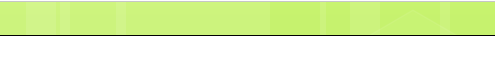 Bước 6: Quay phim: Nháy chuột vào nút Start để bắt đầu quay đoạn phim. Khi có tín hiệu bắt đầu quay, em hãy thực hiện các thao tác ở bước 5. Nhấn Stop để dừng quay.
Bước 7: Lồng nhạc nền cho đoạn phim: Sau bước 6, phần mềm sẽ cho em xem lại đoạn phim vừa quay, đồng thời cho phép em chọn một đoạn âm thanh làm nhạc nền. Hãy nghe thử và chọn bất kì nhạc nền nào em yêu thích rồi nháy nút tích xanh  để hoàn thiện đoạn phim (Hình 6.10).
Bước 9: Xem phim: Ngay sau bước trên, em có thề xem lại đoạn phim em vừa thực hiện với mờ đầu là giới thiệu tên phim, tên tác giả và kết thúc như Hình 6.12.
Bước 10: Lưu (export) phim vào thư viện của phần mềm. Kết thúc bước 9, giao diện màn hình sẽ có dạng như Hình 6.5. Nháy chuột vào lệnh Export đề lưu đoạn phim của em vào thư viện cùa phần mềm Toontastic. Sau bước này, em có thề xem lại và chỉnh sửa đoạn phim nếu cần.
[Speaker Notes: Sơ đồ tư duy sẽ giúp học sinh trong việc phát triển ý tưởng, ghi nhớ kiến thức, từ đó sẽ nhớ nhanh, nhớ lâu, hiểu sâu kiến thức bằng cách tự ghi lại nội dung bài học theo cách hiểu của mình. Tuy nhiên chỉ khi nào các em tự mình vẽ được sơ đồ tư duy và sử dụng nó, mới thấy rõ được hiệu quả, lúc này học sinh sẽ thích học hơn.
- Để các tiết học đạt hiệu quả, trước tiên tôi đã tự thiết kế một sơ đồ tư duy bằng việc vẽ trên máy tính hoặc trên bảng phụ..., sau đó tôi giới thiệu cho học sinh làm quen và biết cách vẽ.
- Tổ chức cho học sinh tập đọc hiểu sơ đồ tư duy, sao cho chỉ cần nhìn vào sơ đồ tư duy bất kì một học sinh nào cũng có thể trình bày được nội dung bài học, hay một chủ đề.
Tôi hướng dẫn học sinh tập vẽ theo các bước sau:
- Bước 1: Chọn từ trung tâm (Từ khóa) hay một hình ảnh, hình vẽ hợp với tên chủ đề. (Tên chủ đề có thể là tên bài học, tên mảng kiến thức…)
- Bước 2: Vẽ nhánh cấp 1: Các nhánh cấp 1 chính là các nội dung chính của chủ đề.
- Bước 3: Vẽ nhánh cấp 2, 3…,và hoàn thiện sơ đồ.
- Cho học sinh thực hành vẽ sơ đồ trên giấy, máy tính hoặc bảng phụ.        Trước tiên tôi chọn tên chủ đề hoặc hình ảnh của chủ đề chính cho vào vị trí trung tâm, chẳng hạn: Các bộ phận của máy tính ( hình máy tính). Để cho học sinh có thể tự mình ghi tiếp kiến thức vào tiếp các nhánh “con” theo cách hiểu của học sinh.
- Qua sơ đồ tư duy trên học sinh dễ dàng nhận biết được máy tính gồm có 4 bộ phận: Bàn phím, màn hình, thân máy, chuột.
- Hoạt động thực hành nhóm và sản phẩm của các em thể hiện ở hình sau:]
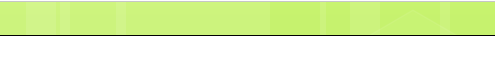 LUYỆN TẬP
Xem lại đoạn phim em đã thực hiện ờ phần Thực hành. Nháy chuột vào lệnh Edit (Hình 6.6) đề chỉnh sửa cho đoạn phim hay hơn, hành động của nhân vật khớp với lời thoại
VẬN DỤNG
Sáng tác nội dung tiếp theo tại phần 2 và 3 của câu chuyện rồi lên kịch bản và bảng phân cảnh như mẫu tại Bảng 6.1.
Tiếp tục thực hiện các phân cảnh đó bằng phần mềm Toontastic đề có một bộ phim với đầy đủ ba phần.
[Speaker Notes: Sơ đồ tư duy sẽ giúp học sinh trong việc phát triển ý tưởng, ghi nhớ kiến thức, từ đó sẽ nhớ nhanh, nhớ lâu, hiểu sâu kiến thức bằng cách tự ghi lại nội dung bài học theo cách hiểu của mình. Tuy nhiên chỉ khi nào các em tự mình vẽ được sơ đồ tư duy và sử dụng nó, mới thấy rõ được hiệu quả, lúc này học sinh sẽ thích học hơn.
- Để các tiết học đạt hiệu quả, trước tiên tôi đã tự thiết kế một sơ đồ tư duy bằng việc vẽ trên máy tính hoặc trên bảng phụ..., sau đó tôi giới thiệu cho học sinh làm quen và biết cách vẽ.
- Tổ chức cho học sinh tập đọc hiểu sơ đồ tư duy, sao cho chỉ cần nhìn vào sơ đồ tư duy bất kì một học sinh nào cũng có thể trình bày được nội dung bài học, hay một chủ đề.
Tôi hướng dẫn học sinh tập vẽ theo các bước sau:
- Bước 1: Chọn từ trung tâm (Từ khóa) hay một hình ảnh, hình vẽ hợp với tên chủ đề. (Tên chủ đề có thể là tên bài học, tên mảng kiến thức…)
- Bước 2: Vẽ nhánh cấp 1: Các nhánh cấp 1 chính là các nội dung chính của chủ đề.
- Bước 3: Vẽ nhánh cấp 2, 3…,và hoàn thiện sơ đồ.
- Cho học sinh thực hành vẽ sơ đồ trên giấy, máy tính hoặc bảng phụ.        Trước tiên tôi chọn tên chủ đề hoặc hình ảnh của chủ đề chính cho vào vị trí trung tâm, chẳng hạn: Các bộ phận của máy tính ( hình máy tính). Để cho học sinh có thể tự mình ghi tiếp kiến thức vào tiếp các nhánh “con” theo cách hiểu của học sinh.
- Qua sơ đồ tư duy trên học sinh dễ dàng nhận biết được máy tính gồm có 4 bộ phận: Bàn phím, màn hình, thân máy, chuột.
- Hoạt động thực hành nhóm và sản phẩm của các em thể hiện ở hình sau:]
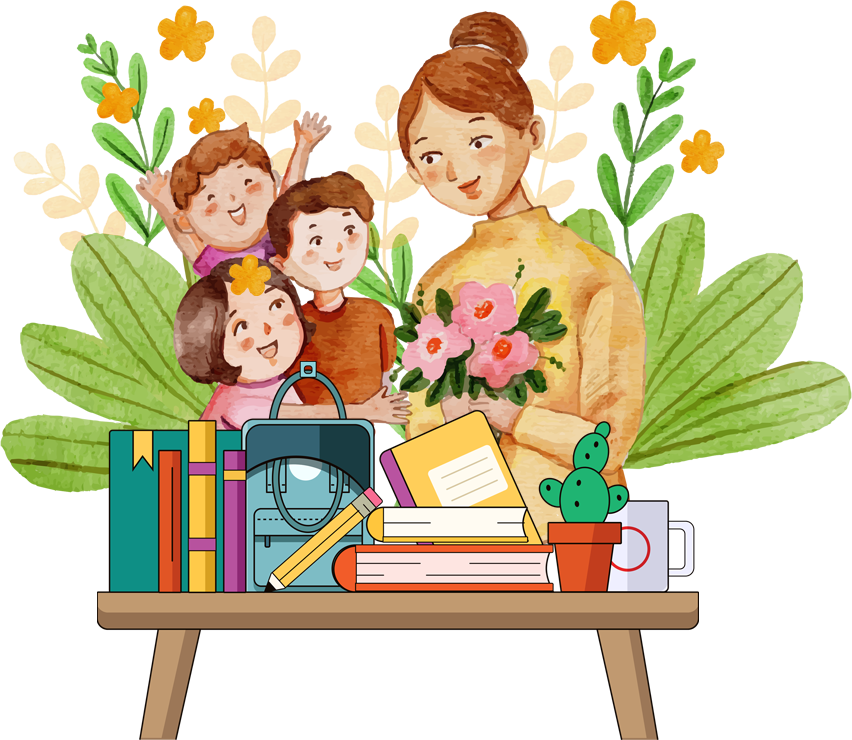 Hẹn gặp lại các em vào tiết học sau!